Mobilität
Radverkehr
Sicherheit im Verkehr
Objektive Sicherheit
Subjektive Sicherheit
Daten und Fakten
Abgetrennte Fahrradwege
Qualitativ hochwertige Fahrradwege
Mehr Beleuchtung
Sensibilisierung
Empfindungen, folgend aus den verschiedenen Sicherheitsmaßnahmen
Führungsformen
Mischverkehr
    Auto und Fahrrad auf gemeinsamer Straße
Schutzstreifen
    mit Linien abgetrennter Fahrradstreifen
Protected bikelane
    mit Pollern abgetrennter Fahrradstreifen
Grünstreifen
    Grünstreifen zwischen Straße und Fahrradweg
Niderländische Kreuzung
Erste Idee: 
Fahrradspur in Kurve mit Bordstein abtrennen

Daraus gemacht:
Verkehrsinseln in den Ecken
Vorteile: weniger Gefahr für Radfahrende, Augenkontakt mit Person im Auto
´Fahrradtour
Schwierige Stellen in Stöckheim Heidberg und Umgebung
Sachsendamm
Fahrradwege
Unnötige Ampeln
Unnötige Schilder
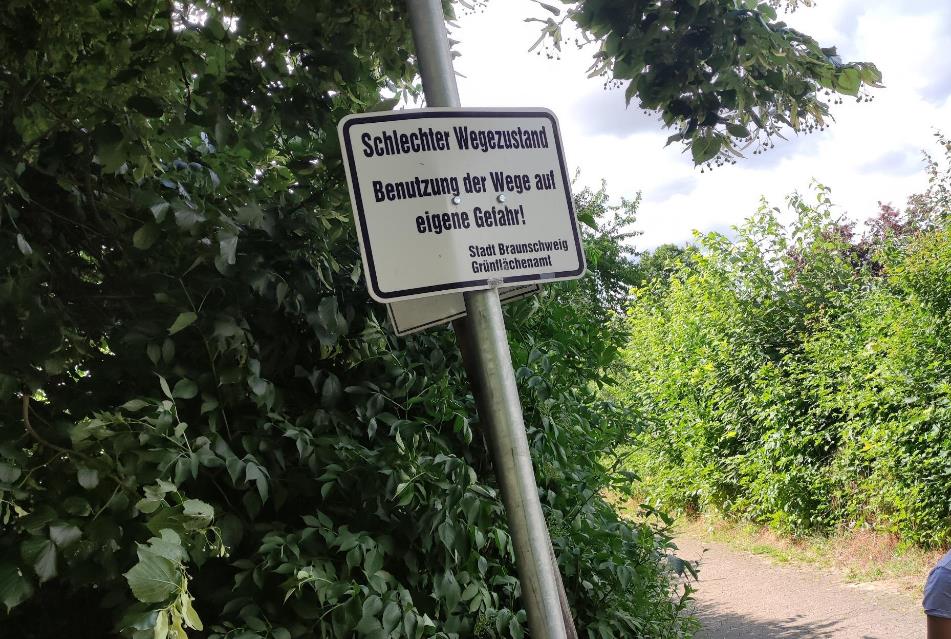 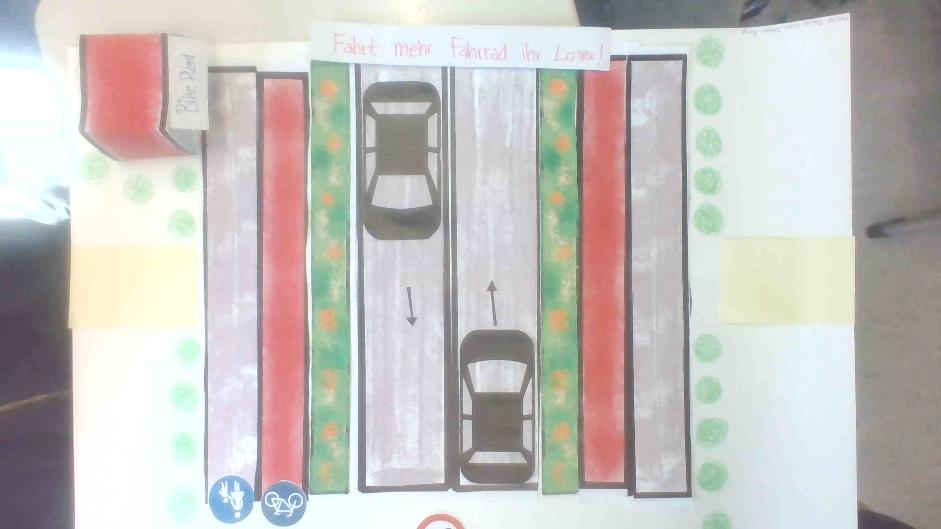 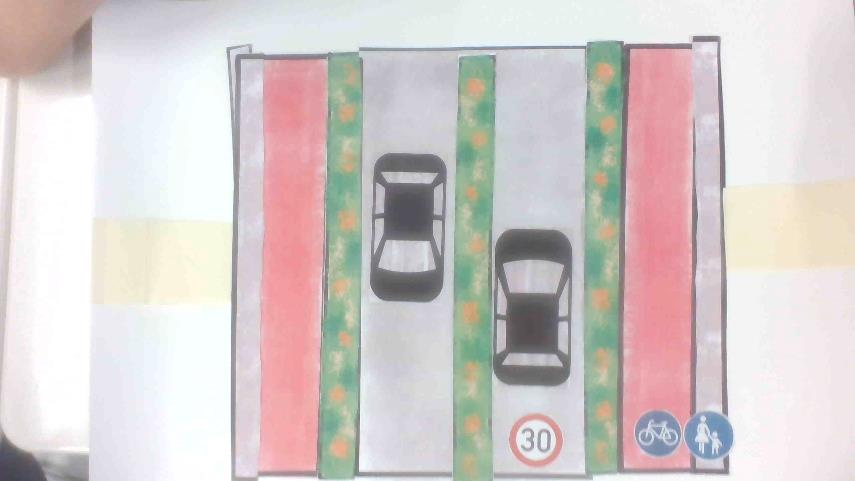 Helm Ranking
Helm Ranking
Helm Ranking
Helm Ranking
Helm Ranking